Hoe organiseer ik in mijn werkgebied  exotenbeheer
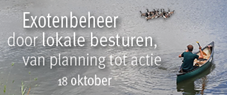 Na Eu-verordening en soortenbesluit (2014 -2016) … 
Besturen beslissen zelf:

Noodzaak of eigenbelang
Kennis ecologie
Klachten
Pers- en overheidsstimulans
Besturen schetsen hun weg!
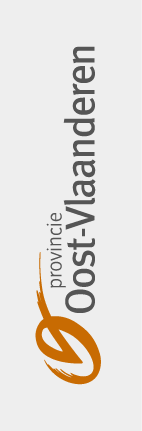 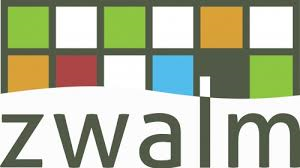 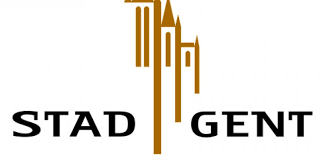 Gwij Stegen – Geert Heyneman
Koen Van Roeyen
Bjorn Pollyn
Hoe en wat heeft mijn bestuur beslist over exotenbeheer?
Welke soorten worden beheerd + afwegingskader ?
Uitvoering?
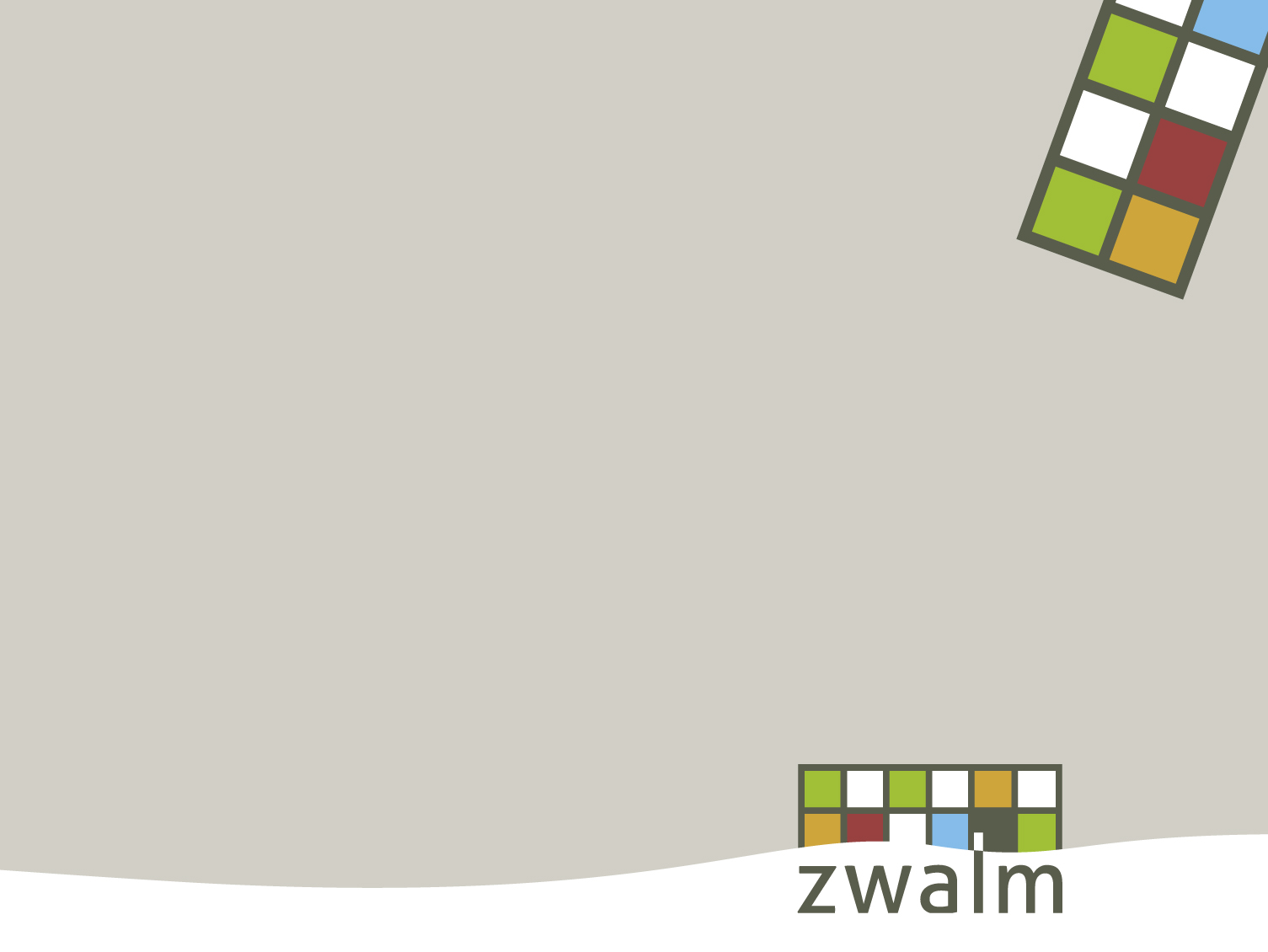 Exotenbestrijding in Zwalm
Een praktische aanpak van bestek tot uitvoering
2
Een beleidsbeslissing
Focus op exoten die een probleem (kunnen) vormen:
Japanse duizendknoop
Reuzenbalsemien
Reuzenberenklauw
3
[Speaker Notes: JD: problematisch langs Caildenberg]
Verzamelen informatie
In kaart brengen van de locaties
Uit het bermbeheerplan
Terreinkennis
Meldingen
Markeren op terrein
Voorbeeldbestekken uit 3P bestekkenbibliotheek
Ecopedia
Mailing naar omliggende steden en gemeenten
4
[Speaker Notes: Markeren met paaltjes en oranje koord.
Voorbeeldbestekken ontvangen van Mol, Vlaanderen (bestrijding regio Antwerpse Kempen), VLM: exoten in bosverband, VMM, Genk, Oudenaarde, VLM, VMM (reuzenbalsemien)
Vaak over Amerikaanse vogelkers]
Het bestek
Uurcontract per exoot per jaar
Bestek voor 3 jaar (2022-2024)
Inventarisatie door aannemer in het eerste jaar:
Langs baangrachten
Grachten doorheen weides…
Langs waterlopen in beheer van de gemeente
Goedkeuring college lastvoorwaarden en gunning
Prijsvraag aan sociale werkplaats
5
[Speaker Notes: Inventarisatie: 110 uur, 2.700 euro excl. btw + 100 euro km-vergoeding
Bestrijding 2022: 450 uur, 8.000 euro excl. btw + 250 euro km-vergoeding
Bestrijding 2023: 450 uur, 8.400 euro excl. btw + 300 euro km-vergoeding
Bestrijding 2024: 450 uur, 9.000 euro excl. btw + 300 euro km-vergoeding
Totaal 29.000 euro excl. btw of 35.000 euro incl. btw]
Resultaat van de inventarisatie
Japanse duizendknoop op 2 locaties problematisch
Reuzenbalsemien voornamelijk langs waterloop tweede categorie: (geen) beheer door provincie
Geen reuzenberenklauw op openbaar domein, wel op privé:
Informeren eigenaar per brief
Samenwerking met VMM
6
[Speaker Notes: Goede resultaten met de reuzenbalsemien: zo goed als weg na 1 jaar waar er geen overstromingen geweest zijn. Waar overstromingen zien we de exoot wel terugkomen omdat het water de zaden meedraagt.]
Zwalm noord
7
[Speaker Notes: Rood: Japanse duizendknoop
Geel: reuzenbalsemien
Paars: reuzenberenklauw]
Zwalm zuid
8
[Speaker Notes: Rood: Japanse duizendknoop
Geel: reuzenbalsemien
Paars: reuzenberenklauw]
Andere exoten opgenomen in het bermbeheerplan doch allen enkel aanwezig op privédomein:
Canadese guldenroede
Fluweelboom
Japanse rimpelroos

Amerikaanse vogelkers opgemerkt langs gewestweg:
Aannemer heeft onmiddellijk verwijderd om verdere verspreiding te voorkomen (augustus ‘23)
9
[Speaker Notes: De andere exoten op privé vormen geen probleem.
Amerikaanse vogelkers aanwezig in bos gemeente, hier ook reuzenbalsemien want overstromingsgebied. Vormt heden nog geen probleem. Beheerplan in opmaak via Bosgroep van het bos. Momenteel geen plannen voor bestrijding.]
Amerikaanse vogelkers
10
[Speaker Notes: Vastgesteld door de aannemer. Opdracht gegeven om die onmiddellijk te verwijderen. Gelukkig hebben we een aannemer die er oog voor heeft zodat verdere verspreiding voorkomen kan worden. Besmetting langs een gewestweg maar dus niet gewacht op AWV.]
Bestrijding
2022:
Reuzenbalsemien langs waterloop derde categorie:
Uittrekken waar mogelijk
Maaien bij grotere oppervlaktes
Japanse duizendknoop
Frequent maaien: 4 à 5 keer per jaar
1 locatie (Caildenberg) openbaar + privé: 1 keer maaien, daarna afdekken met EPDM
11
[Speaker Notes: 2022: 5 maaibeurten die de moeite waren
2023: 2-3, door laat voorjaar (heel nat, weinig groei, daarna lang droge periode, pas in juli eerste keer gemaaid en een 2e keer in augustus)]
Evaluatie na 1 jaar
Overleg met aannemer, VMM en provincie
Reuzenberenklauw: terrein met veel stenen waardoor maaien moeilijk is, daarom overschakelen naar begrazing door schapen in de loop van ’23.
Prioriteitenkeuze gemaakt:
Japanse duizendknoop krijgt voorrang
Reuzenbalsemien wanneer er nog tijd over blijft
12
[Speaker Notes: Japanse duizendknoop krijgt voorrang aangezien de reuzenbalsemien voornamelijk langs de waterloop in beheer van provincie staat.]
Resultaten: reuzenbalsemien
Komt terug op plaatsen die overstromen: zaad afkomstig van planten stroomopwaarts.
Waar het droog blijft, is de exoot in aantallen verminderd of zelfs verdwenen.
Belangrijk is om de aangelanden mee te krijgen.
13
[Speaker Notes: Reuzenbalsemien: TODO: overleg met Zottegem
Medewerking aangelanden om bestrijding op privé te kunnen doen. Medewerking loopt vlot – sommigen zijn zelfs blij dat er actie ondernomen wordt.]
Reuzenbalsemien
14
[Speaker Notes: Bestrijding reuzenbalsemien]
Resultaten: Japanse duizendknoop
Opletten voor verdere verspreiding
Blijven maaien
Zeer hardnekkig:
Zorg voor een goede verbinding tussen EPDM en betonbaan
Groeit door de folie
15
[Speaker Notes: Vluchtreactie: hoe kleiner de haard hoe groter de vluchtreactie maar zeker niet bij alle haarden]
Japanse duizendknoop
16
[Speaker Notes: Bestrijding Japanse duizendknoop]
Japanse duizendknoop
17
[Speaker Notes: Bestrijding Japanse duizendknoop]
Japanse duizendknoop
18
[Speaker Notes: Bestrijding Japanse duizendknoop Caildenberg: komt door de barst in de beton]
Japanse duizendknoop
19
[Speaker Notes: Bestrijding Japanse duizendknoop Caildenberg: geen goede binding tussen EPDM en beton]
Japanse duizendknoop
20
[Speaker Notes: Bestrijding Japanse duizendknoop Caildenberg: groeit door de EPMD]
Japanse duizendknoop
21
[Speaker Notes: Bestrijding Japanse duizendknoop Caildenberg: groeit door de EPMD]
Proefproject Caildenberg
Japanse duizendknoop werd in 2022 gemaaid
Afgedekt met EPDM
Vaststelling in 2023 dat de duizendknoop zich verder zet
Daarom prijsvraag opgestart voor:
Uitbreken beton
Sleuf graven rondom op 1 meter van de exoot
EPDM plaatsen in de sleuf en bovenop
Toedekken met aarde en halfverharding.Weg wordt enkel nog gebruikt door fietsers
22
[Speaker Notes: Geen auto’s meer op Caildenberg wegens grondverschuiving verderop. Exoot is niet de oorzaak.]
Maar…
Wegens het sterke vermoeden dat de grond zal afschuiven bij het graven van de sleuven, werd de prijsvraag aangepast naar:
Uitbreken beton
Afgraven tot 1 meter diep en 2 meter voorbij de zichtbare aanwezigheid van de exoot
Opvullen met verse aarde
Halfverharding voor fietsverkeer
23
[Speaker Notes: Straat definitief afgesloten voor voertuigen wegens afschuiving verderop. Enkel nog toegankelijk voor fietsers en voetgangers. Uitzondering voor landbouwers.]
Bedankt voor jullie aandacht
Contact: Bjorn Pollyn
bjorn.pollyn@zwalm.be
055 480 580
24